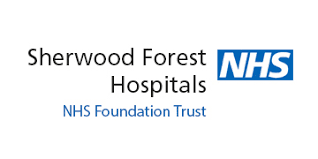 What is  my Integrated Digital Care Record?
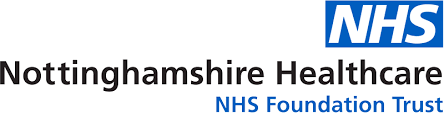 Your health,  your information
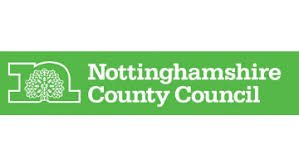 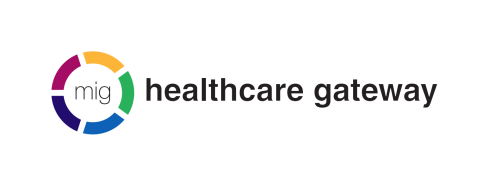 At the moment, all health and care providers across  Nottinghamshire hold individual paper and electronic  records about you. This may mean that your  information may not be available when and where  you need it to be, and you may end up repeating  yourself when treated by different services.
The Integrated Digital Care Record is a  secure and confidential system that will, over time,  contain information about your health and care so  that information is available to the right health and  care staff at the right time to support the delivery of  your care. Having a more joined up and coordinated  record will improve the way information about you  is shared in order to deliver better care and make  decisions more effectively.
When it comes to your health and care, we don’t
make any decisions about you, without you.
To help us make better decisions together, we’d like  you to share your GP record with other health and  care professionals.
It’s safe, confidential and only the professionals who  need to see your record will see it. You can even  decide which parts of your record they can see.
It’s your health, your information
The Integrated Digital Care Record is a  collaboration between GP, hospital, community,  mental health and social care services across  Nottinghamshire.
For more information
If you have questions or would like to know more, please ask a  member of the team here or go online and find out more at  www.connectednottinghamshire.nhs.uk
What information will be shared?
Address and contact details.
Information on current and past medical problems – to  enable health and care staff to make better decisions and  treat your conditions better.
Medications – so that health and care staff know what  medications you are taking when making decisions about  prescribing new ones (avoiding potentially dangerous  combinations).
Allergies – to ensure that you are not given any medication  that you may be allergic to.
Test results – to avoid having to repeat certain tests and  speed up your treatment.
Letters, referrals and discharge information – to make  sure that health and care staff have all the information they  need.
Hospital admission and appointment details – to make  sure other care providers can see who is involved in your  care.
Alerts – any crucial information that is needed to keep you  safe.

Why do you need to share my  information?
The Integrated Digital Care Record will allow  appropriate information to be shared between health and care  providers who provide care to you. This will enable health and  care staff coordinating or directly providing care to you to see  the most up to date and complete information about you.
The sharing of this information already occurs in order to  provide medical treatment and care. This is currently mainly  done by paper and telephone which can cause delays in your  treatment or care. The Community Care Portal will share  information securely and electronically which will also remove  you having to repeat the same information to different health  and care staff involved in your care.
Will I be informed?
When your Integrated Digital Care Record is accessed for the first time  you will be informed that your record will be viewed.
You have a right to object to allowing the health and care  staff to access your record and after any risks  of not sharing your information have been explained these  wishes will be recorded in your record.
Your rights/wishes will always be respected unless under  exceptional circumstances. For instance, if you are seen in an  emergency and were unable to give your permission (for instance  if you were unconscious or very confused), health and care  staff could access your record in your best interests.
How safe is my information?
By law all health and care staff have a duty of confidentiality  to you, which means that they must respect your privacy and  have a duty to keep your information confidential.
The Integrated Digital Care Record is a computer  system which is kept within a secure NHS environment. Only  appropriate staff involved in your care will be able to look at  your information. To help safeguard your privacy, the system  records who has accessed your information when, We take  our obligations under the Data Protection Act 2018 and our  duty of confidentiality to you very seriously. The highest levels  of technical security and controls are put in place to ensure  your information is kept confidential and secure at all times.
What are the benefits of  having an accessible  Community Care Portal?
The most up to date information will be available for the  health and care staff treating you to make the most effective  decisions about your care.
This will lead to more joined up and improved care. This is  important if you have a long term condition so all the care  team from across the different organisations can work better  together in coordinating your care.
Your information in the right place, at the right time to  enable health and care staff to treat or care for you.
Avoids having to repeat tests you may have already had  done in another care setting.
More time to spend on your care instead of requesting  information from all the different organisations who may be  involved in caring for you.
Less need to repeat “your story” to numerous health and  care professionals.
Health and social care staff can work more jointly together  to offer better coordinated care for patients who receive  care across both organisations.
Who can see my record?
Only health or care staff involved in coordinating or directly  providing your care will have access to your
information in the Integrated Digital Care Record. We  will not share your information with any third  party who is not providing you with care,  treatment or support. Your information will  not be used for any other purpose than  healthcare/healthcare management.
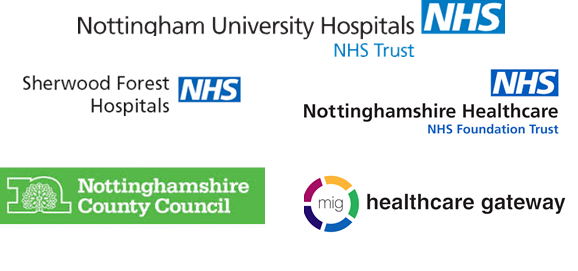